Land Use Planning Initiative
                  
2017 National Surveyors Conference

March 3, 2017
Objective
Provide support to communities for the development of land use plans (lup) and associated surveys, and Indigenous organizations to ensure capacity in these areas is built or maintained. 

Land use planning helps communities set goals about how it will grow and develop while keeping important social, economic and environmental concerns in mind.
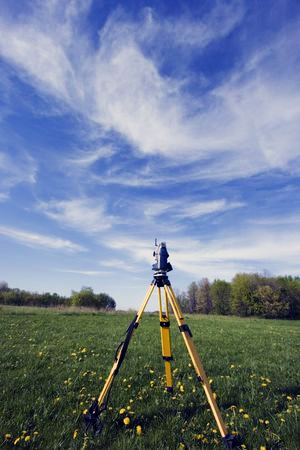 Land surveys facilitate better land parcel management, where legal interests are clearly mapped, identified and registered to ultimately enhance clarity and certainty of all rights to lands.
2
Why Invest in LUP?
To support and enhance First Nation community land and environmental management and to drive larger lands policy reform

To align with community infrastructure investments and support comprehensive community planning

To help resolve outstanding estate and boundary issues identified by the community to support land use plan implementation
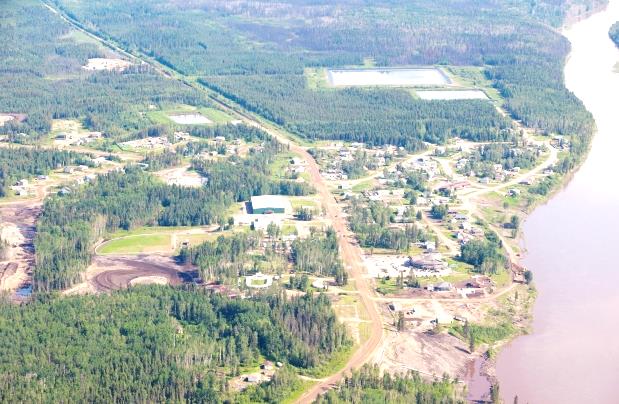 To attract businesses and develop partnerships with neighbouring communities or industry

To streamline land management decision-making
3
LUP Impacts
4
Outcome: Greater control over lands and resources
Key Components of Initiative
5
2016-17 Investment Highlights
6
2017-18 Priorities
7
LUP Alignment Projects
Comprehensive Community Planning
LUP / CCP Pilot
Economies of scale
Build on existing capacity
ENVIRONMENT
EMERGENCY
ECDEV
L
ENERGY
LUP / FNIIP Pilot
-How to integrate 10-year plan in LUP process
-Opt-in policy
U
P
First Nation Infrastructure Investment Plan
8
Batchewana LUP - Background
5Ws of LUP

What is LUP?
Why is LUP important?
Who is responsible?
Where should it apply?
When is it required?
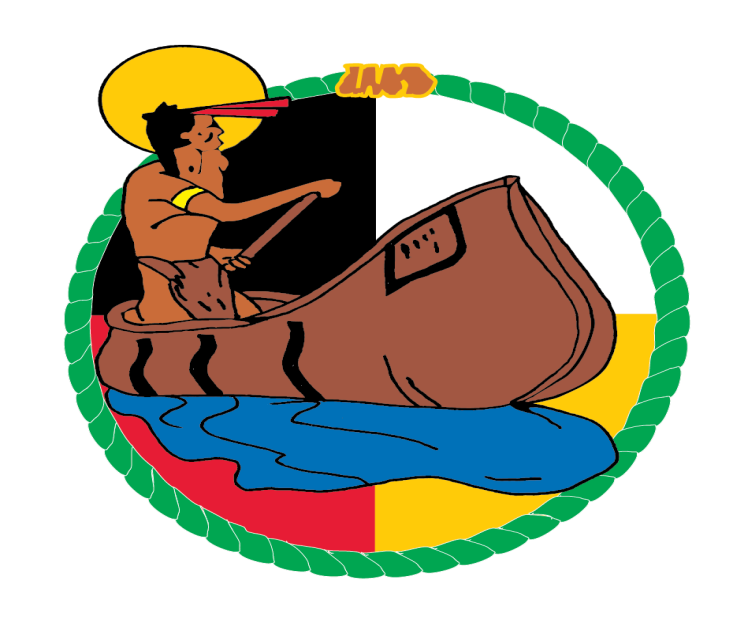 9
Batchewana LUP - Process
Implementation Phase
Monitoring Phase
Pre-Planning Phase
Development Phase
LUP Team & Lands Manager
LUP Team & Lands Manager
C&C
LUP Team & Lands Manager
LUP Team & Lands Manager
C&C
C&C
C&C
FN Community
FN Community
FN Community
FN Community
Ongoing monitoring/ evaluation
Implement
LUP
LUP drafted & approved
Goals defined
& research completed
10
Batchewana LUP - Map
11
Batchewana LUP - Implementation Structure
Internal Resources (e.g. Admin)
- Provide input
12
Batchewana LUP - Challenges / Opportunities
Challenges 
Communications, engagement, conflict in visions, Chief & Council buy-in
Lessons learned
What works and what can be improved
Opportunities
How can we work better with surveyors to improve land use planning process?
13
Discussion Questions
What are some of the implementation opportunities or challenges you foresee?

What role do you see for Canada Land Surveyors in supporting Indigenous communities with their land use plans (and related surveys)?

Do you have any questions, comments or concerns?
14
Annex A
LUP - Building Sustainable Communities
15